CVFPB Meeting June 28, 2013USACE INSPECTION RESULTSRyan Larson
Knights Landing – Service Area 6 - Yolo Bypass West
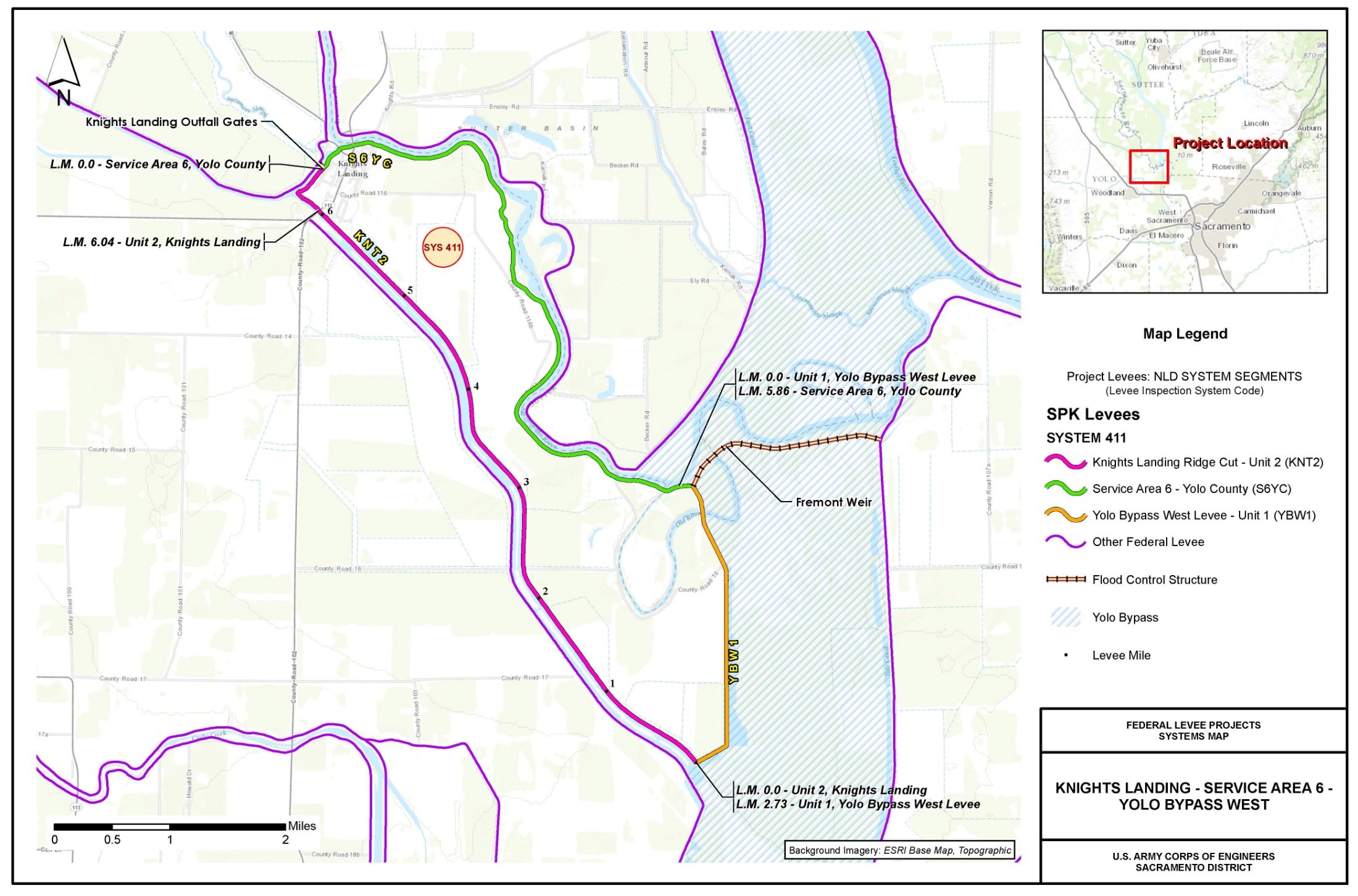 [Speaker Notes: System Length in L.M.: 14.63]
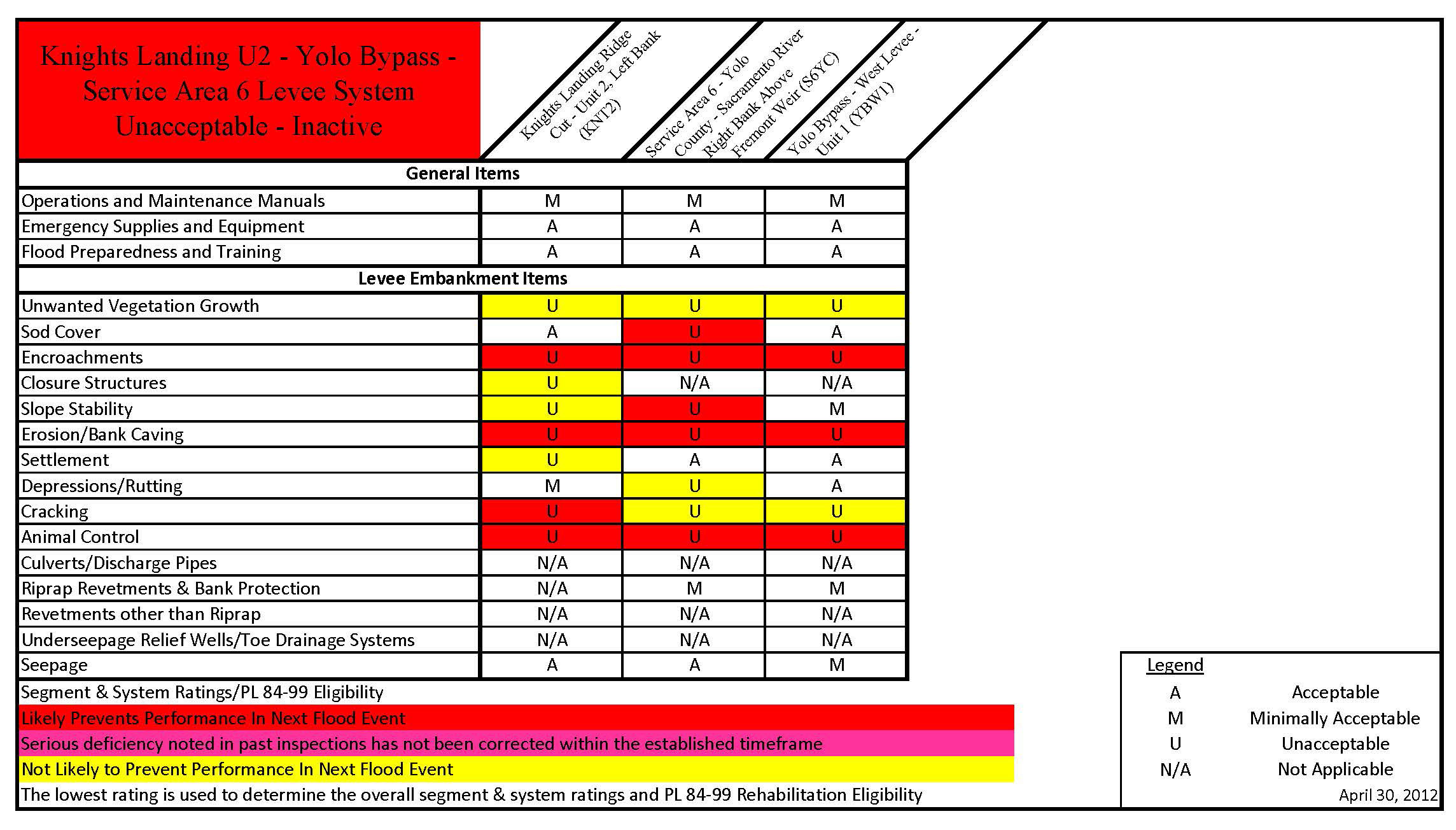 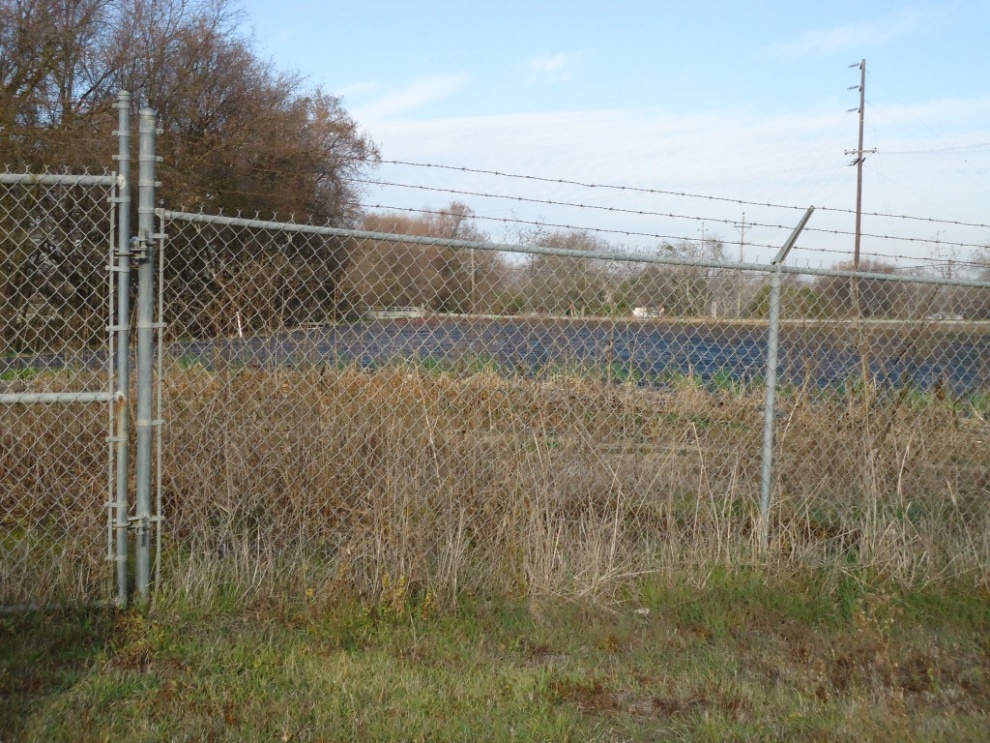 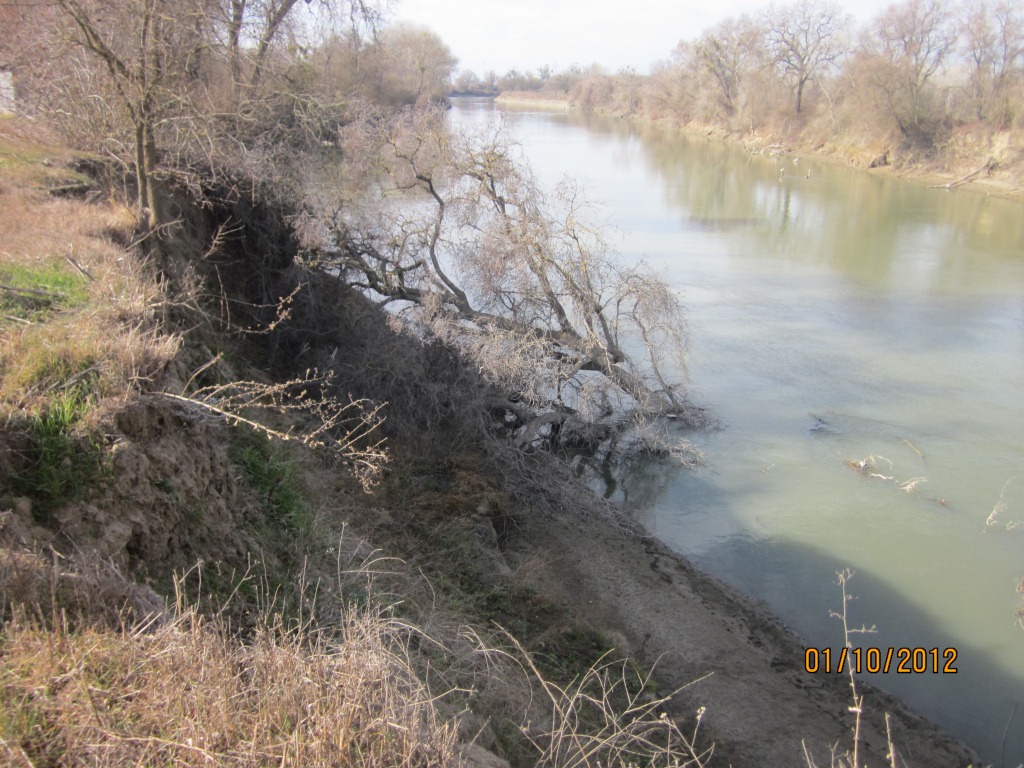 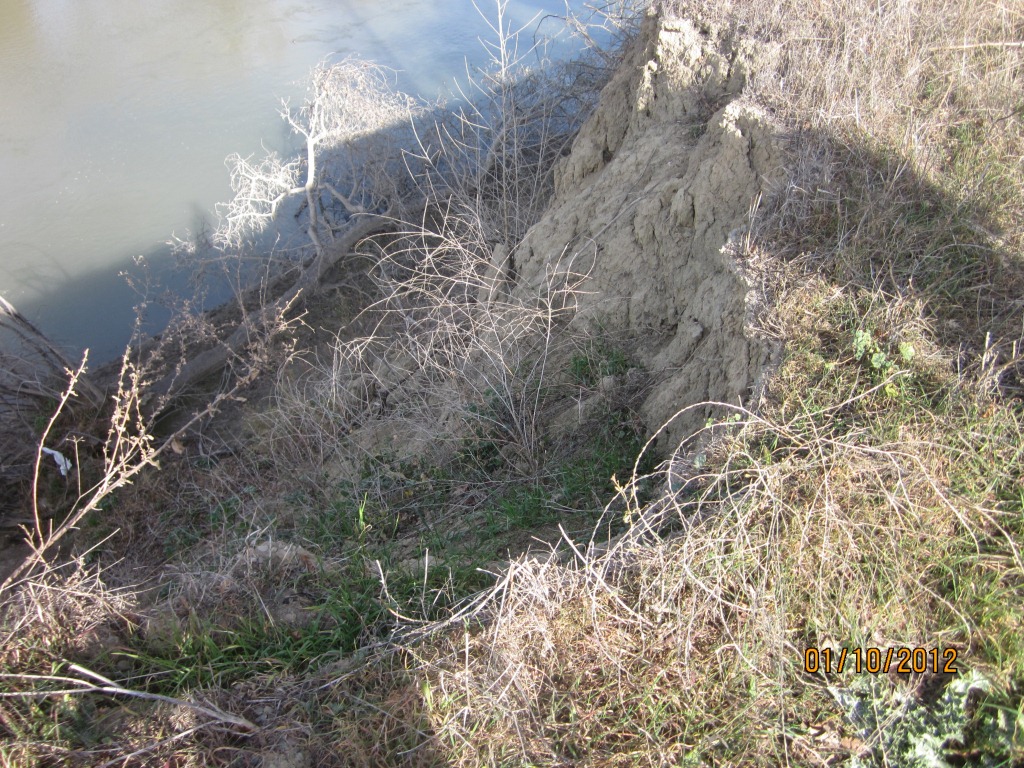 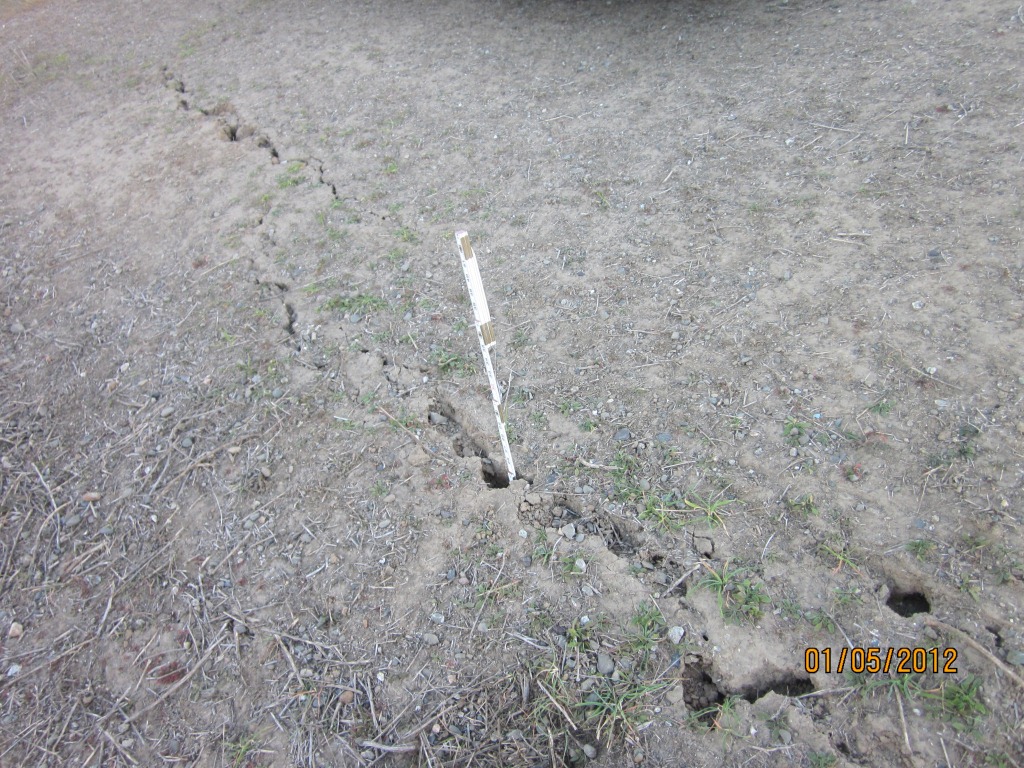 [Speaker Notes: Top Left: Strawberry field with irrigation system and barbed wire fence across the crown, and the waterside and landside embankments. (KNT2 219)
Top Right: Erosion on the waterside embankment for 200 foot stretch. Vertical face 15 to 20 feet high cutting into levee prism. (S6YC 345)
Bottom Left: Waterside embankment is over-steepened with 15 to 20 feet high vertical face cutting into levee prism. Multiple cracks 5 to 10 feet long with displacement. Slope is actively failing. (S6YC 346)
Bottom Right: Longitudinal tension crack on the waterside embankment, up to 26 inches wide, and 40 feet long. No displacement along the crack. The crack length exceeds the levee height. (KNT2 82)]
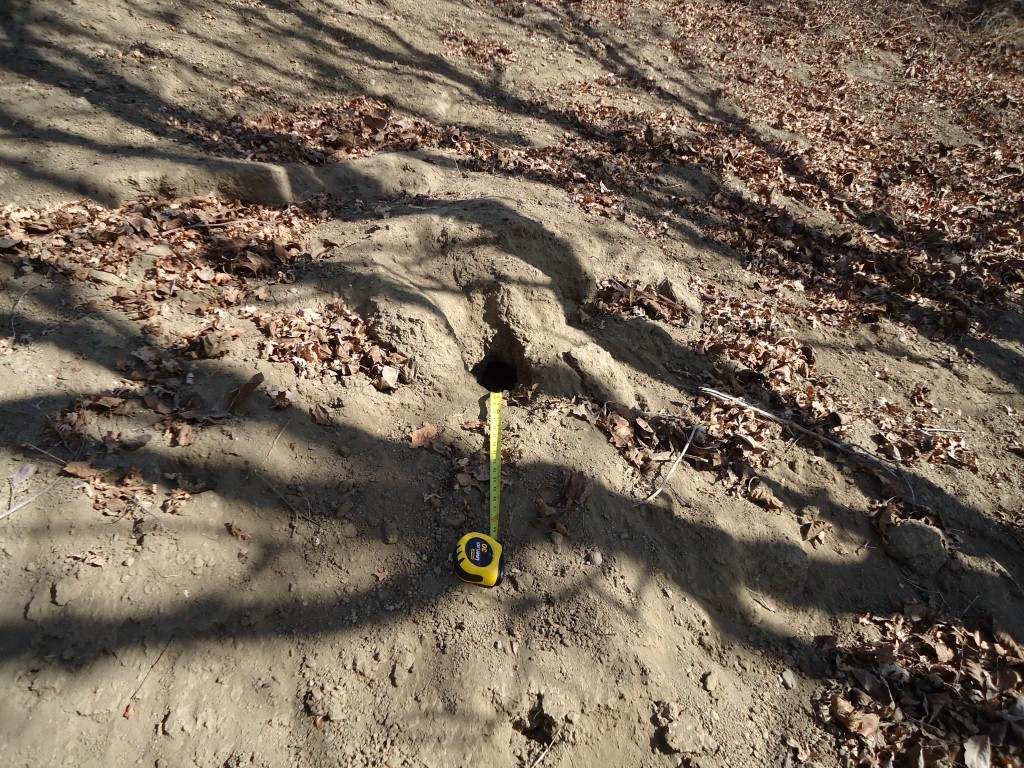 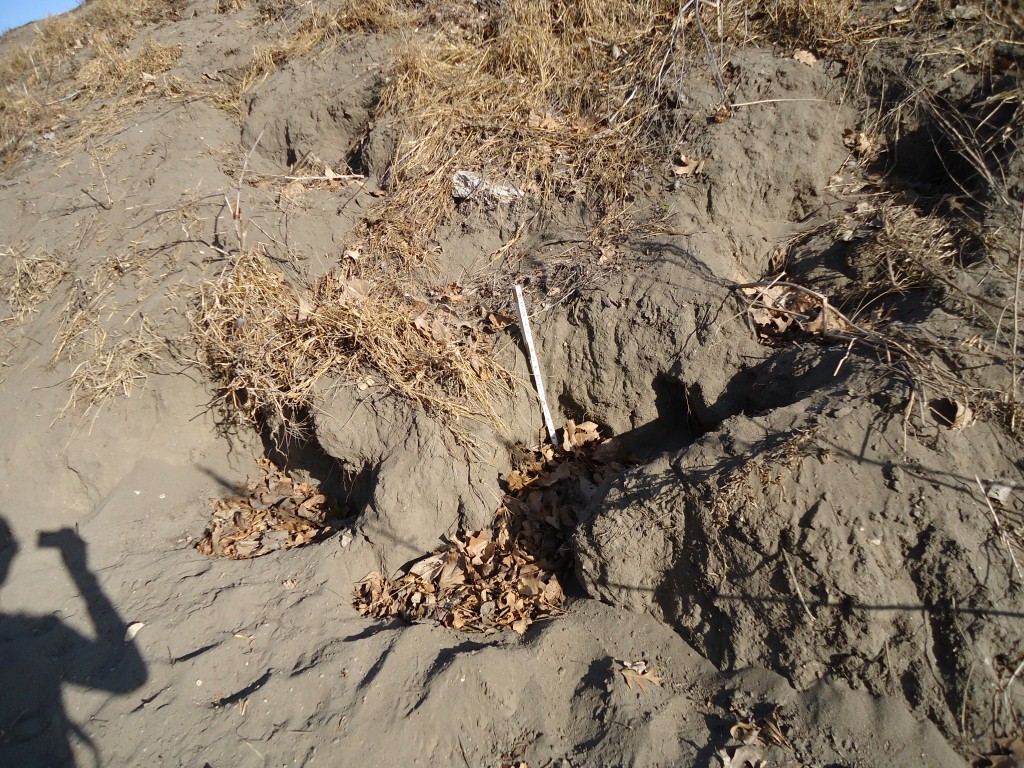 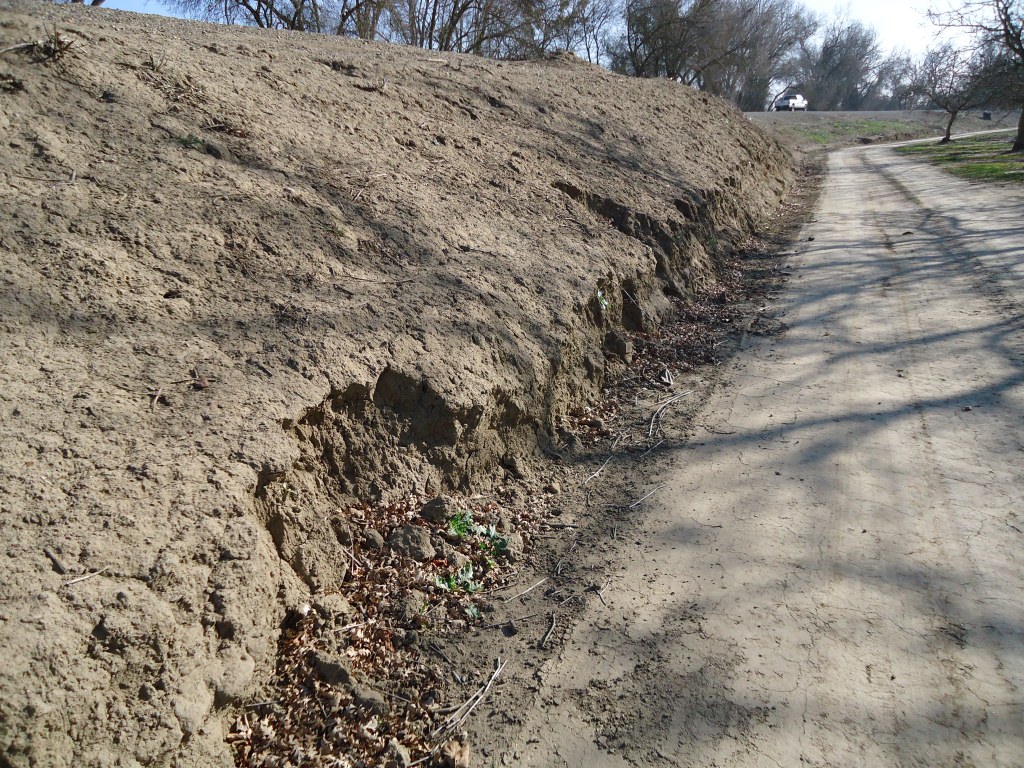 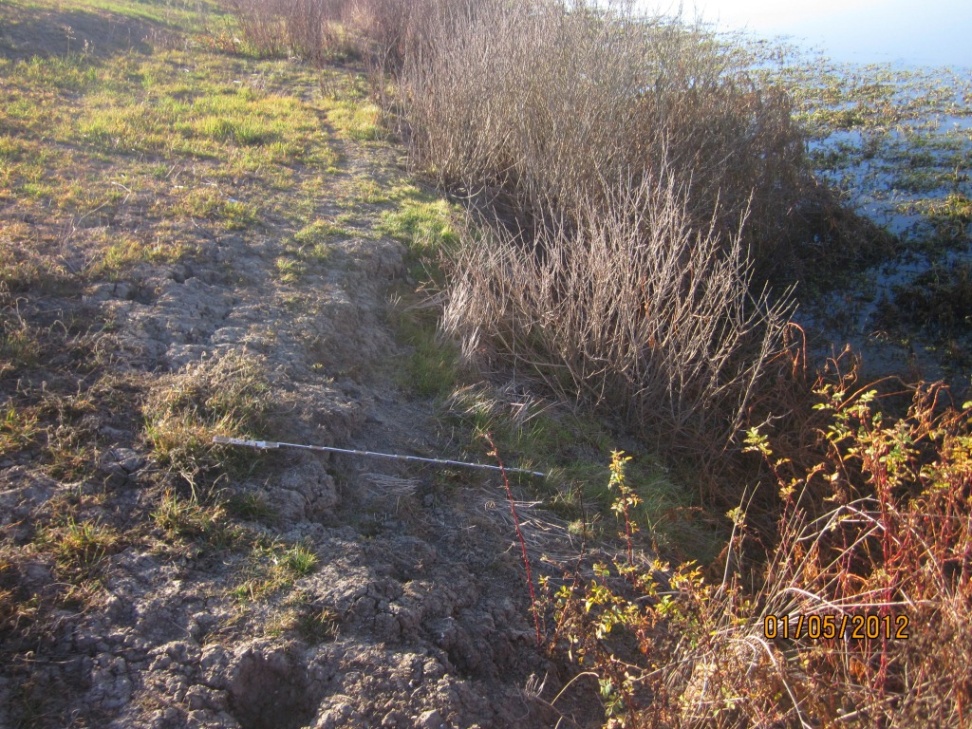 [Speaker Notes: Top Left: Animal burrows (10 burrows per 20 feet) on the land and waterside embankments, up to 6 inch diameter, up to 3 feet deep with spoil piles larger than 2 cubic feet. No evidence of animal control program. (S6YC 320) 
Top Right: Surface runoff erosion on the landside embankment, 5 feet wide, and up to 24 inches deep. (S6YC 176)
Bottom Left: Landside toe cut up to 30 inches tall. (S6YC 165)
Bottom Right: Erosion of the waterside bank within 35 feet from the waterside levee toe and at the toe, 1 to 4 feet deep. Vegetation obscured the bank in many areas. (KNT2 45)]